PEOPLE COUNTS
Vision of Security
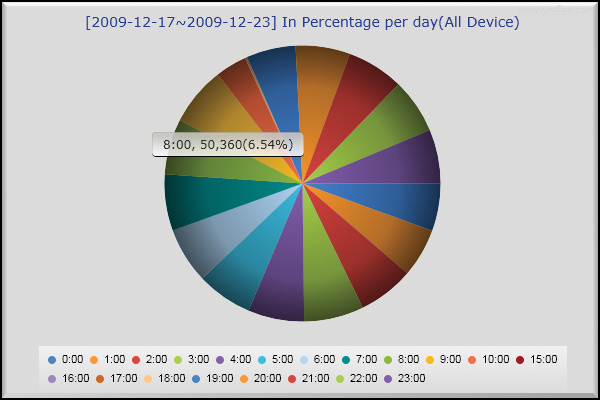 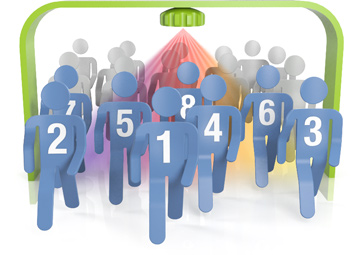 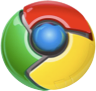 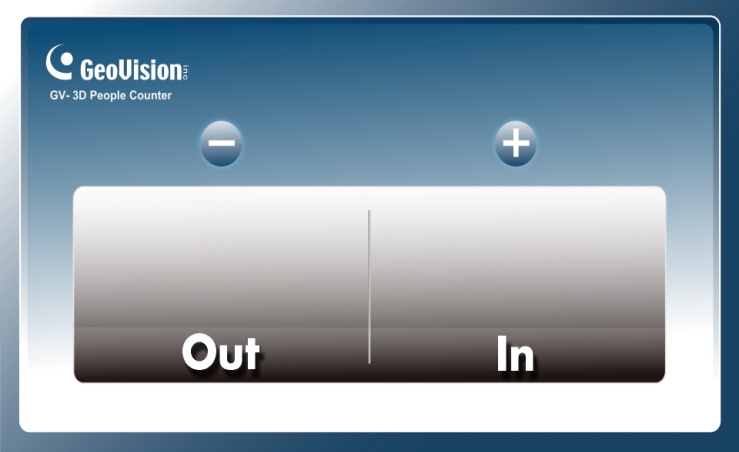 10
23
GV-3D People Counter
Network Structure
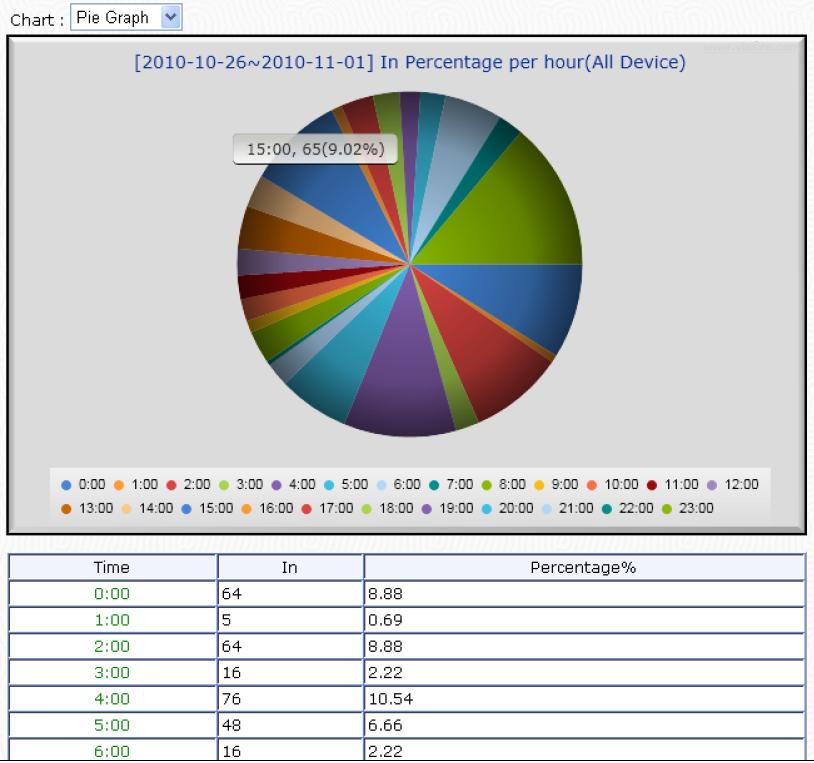 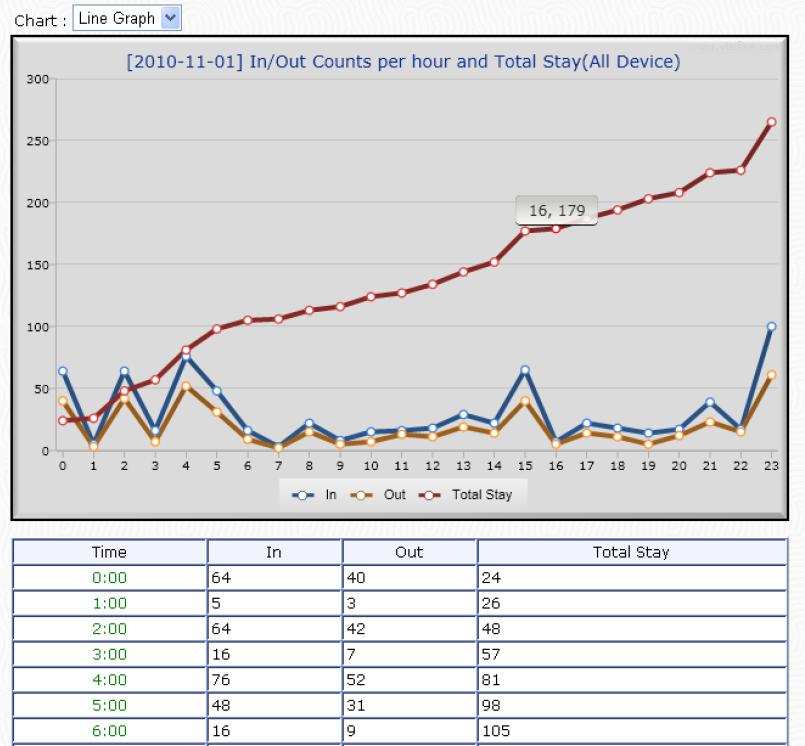 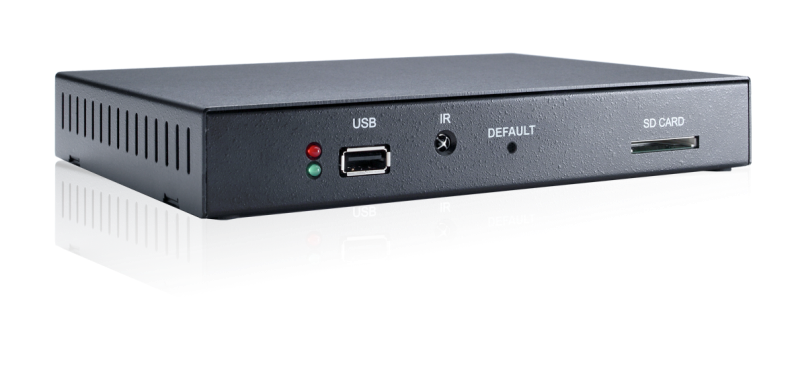 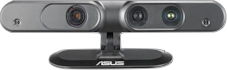 USB
TCP/IP
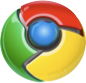 HDMI /  VGA
Build-in Web Report Lite
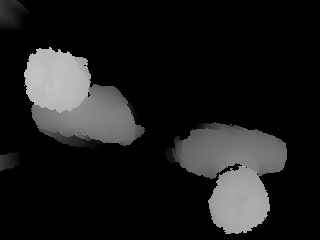 GV-3D People Counter
Easy Setup for People Counting
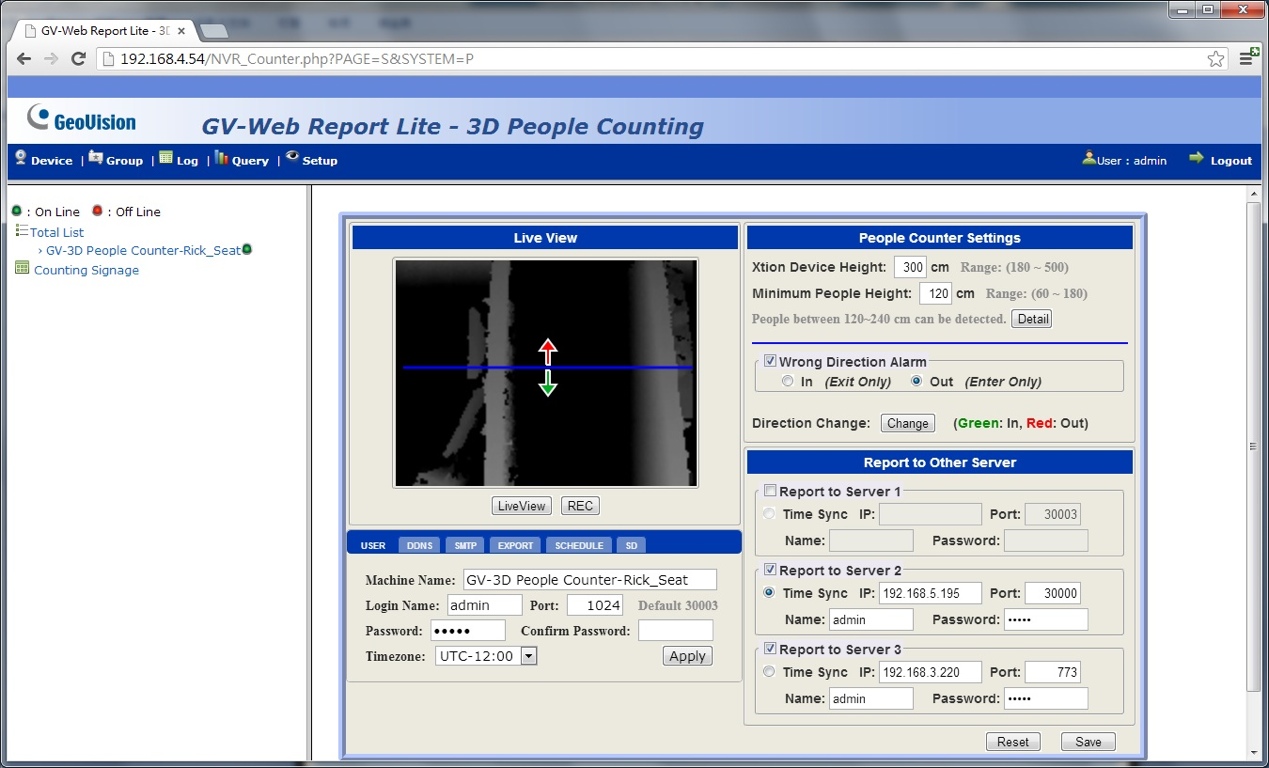 GV-3D People Counter
Step1: Insert SD Card
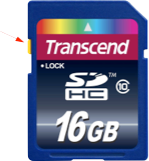 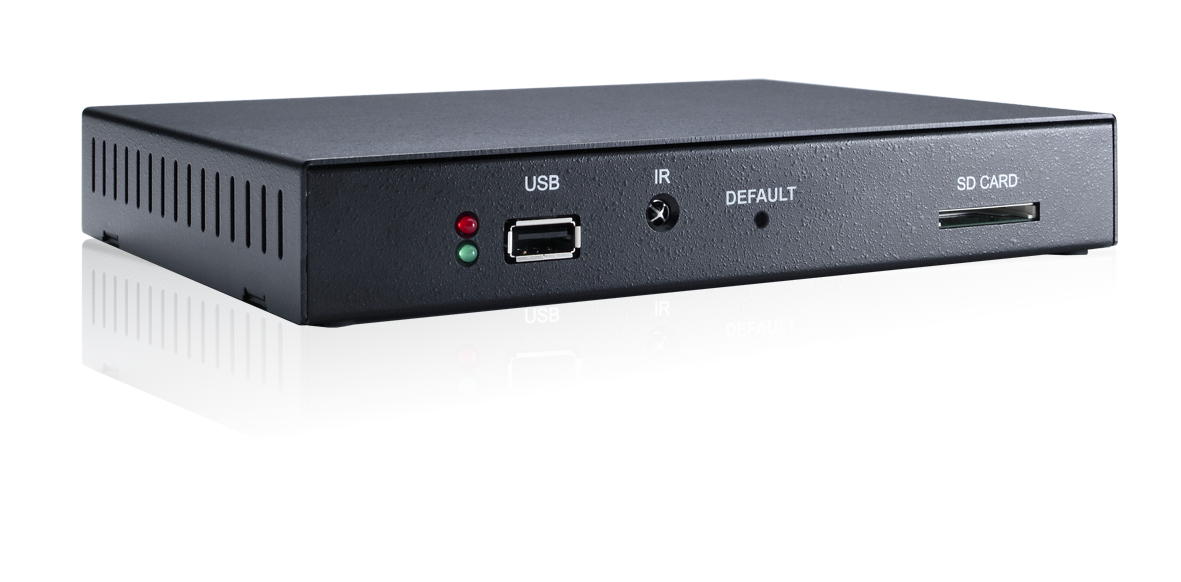 GV-3D People Counter
Step2: Define Boundary and Direction
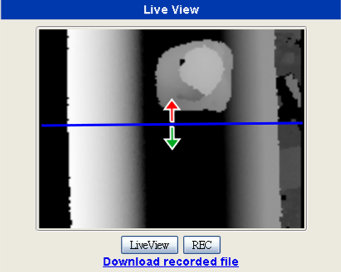 GV-3D People Counter
Step 3: Define Height in Xtion Camera / Min People’s Height
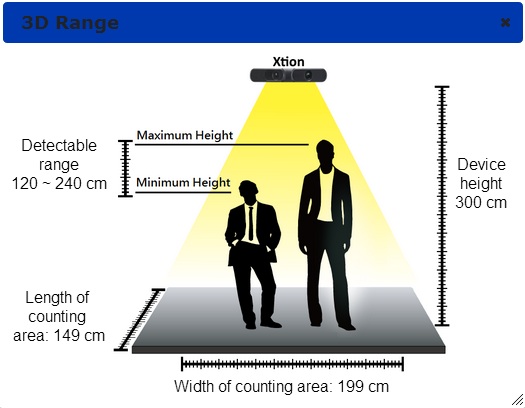 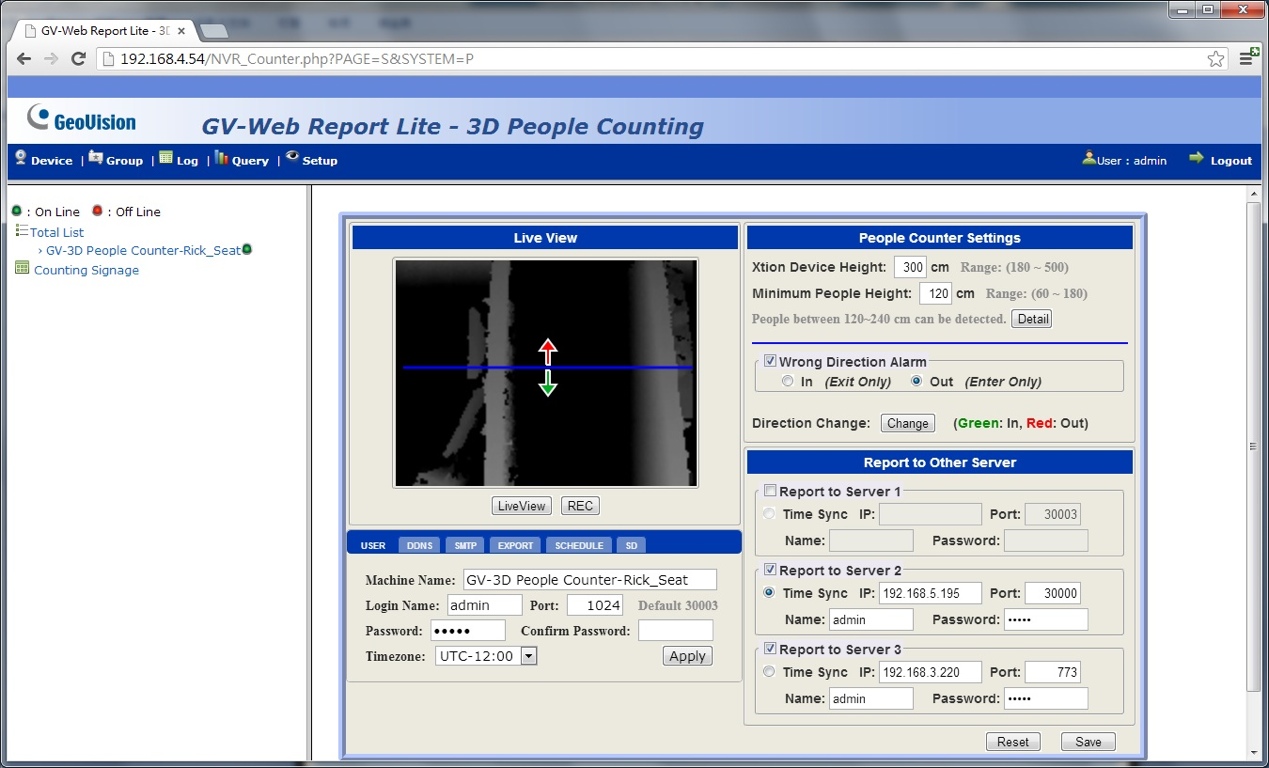 GV-3D People Counter
Result from TV-Out
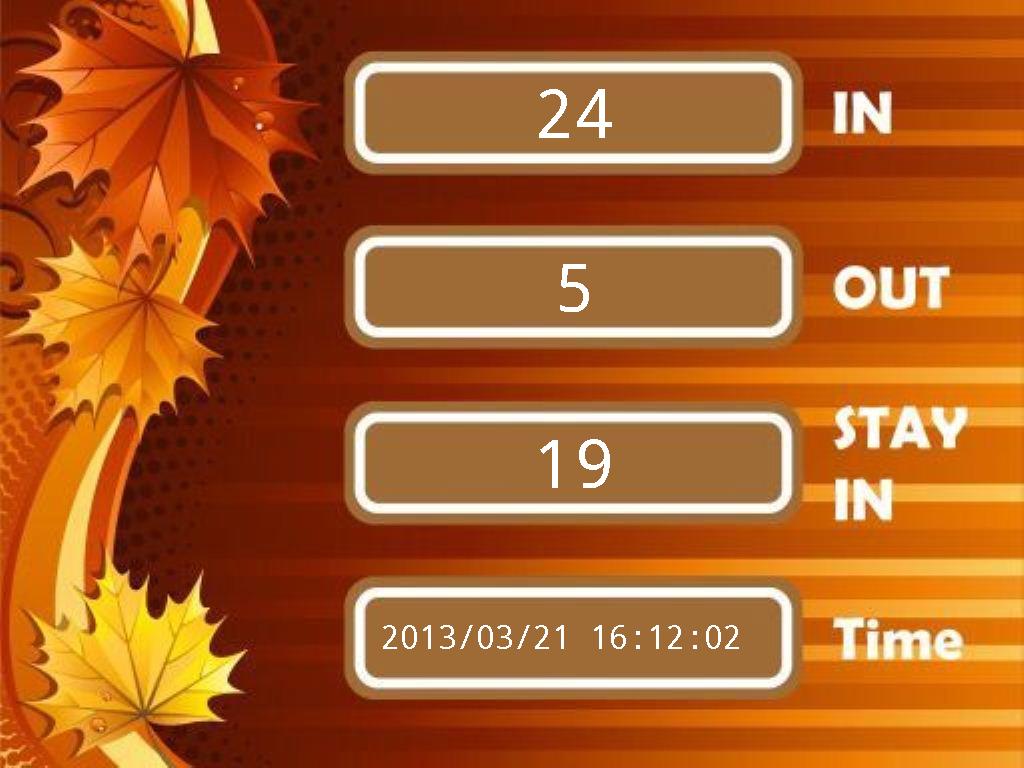 via VGA / HDMI Output
GV-3D People Counter
Result from Build-in Web Report Lite
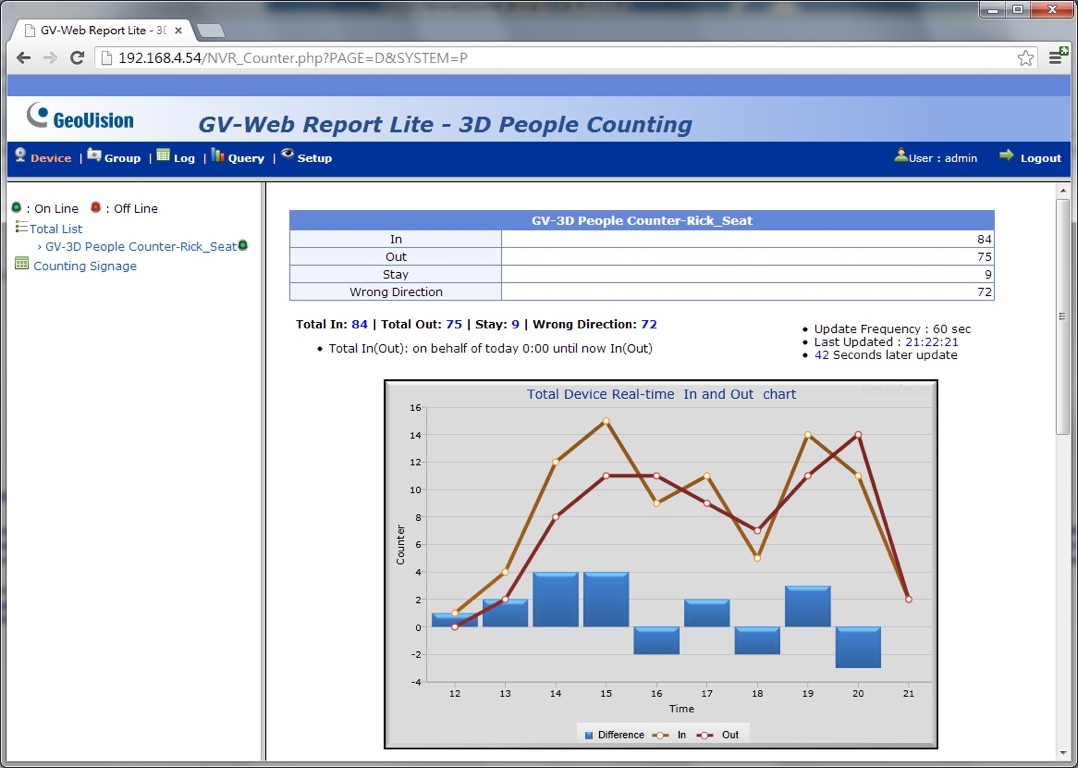 via Google Chrome
GV-3D People Counter
Features - Instant Counting Result
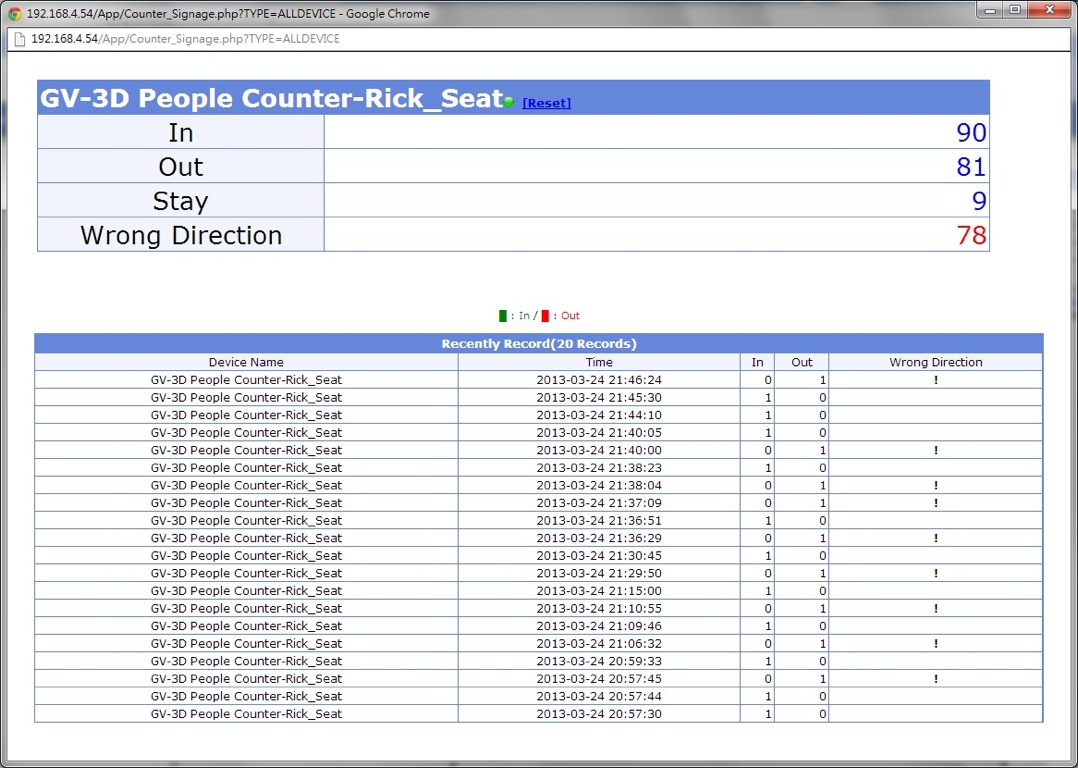 via Google Chrome
GV-3D People Counter
Features - Daily / Weekly / Monthly / Yearly Report
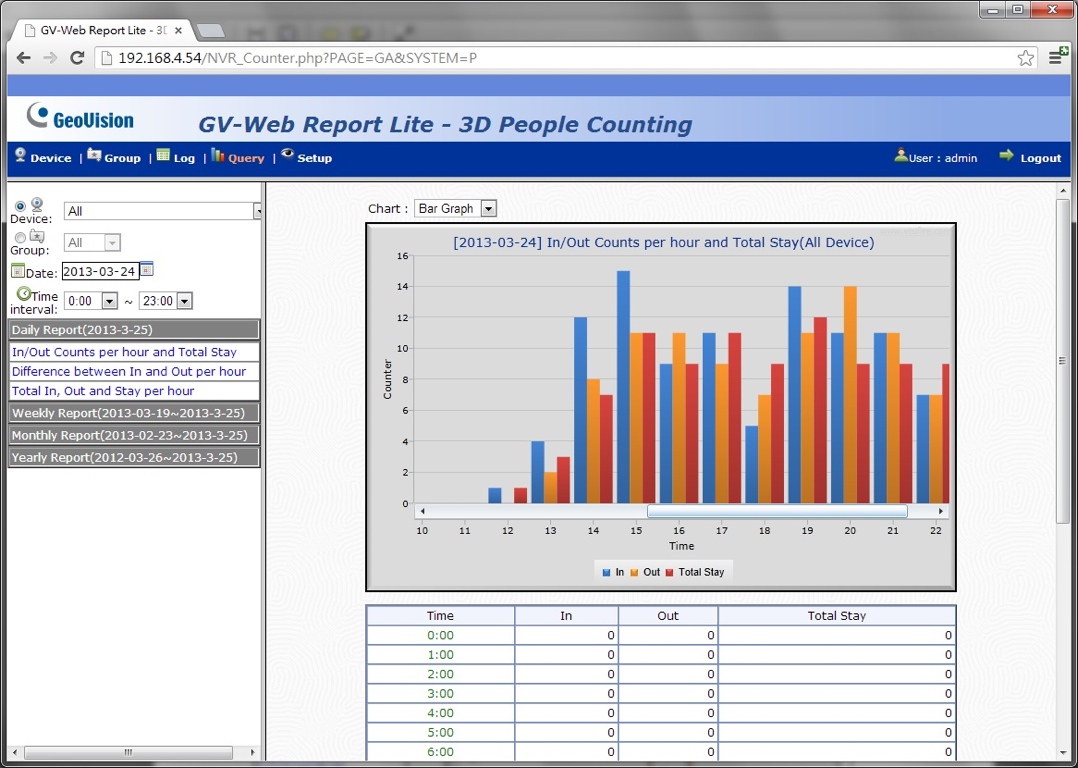 via Google Chrome
GV-3D People Counter
Features - IN / OUT / STAY-IN Result
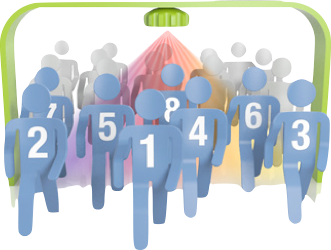 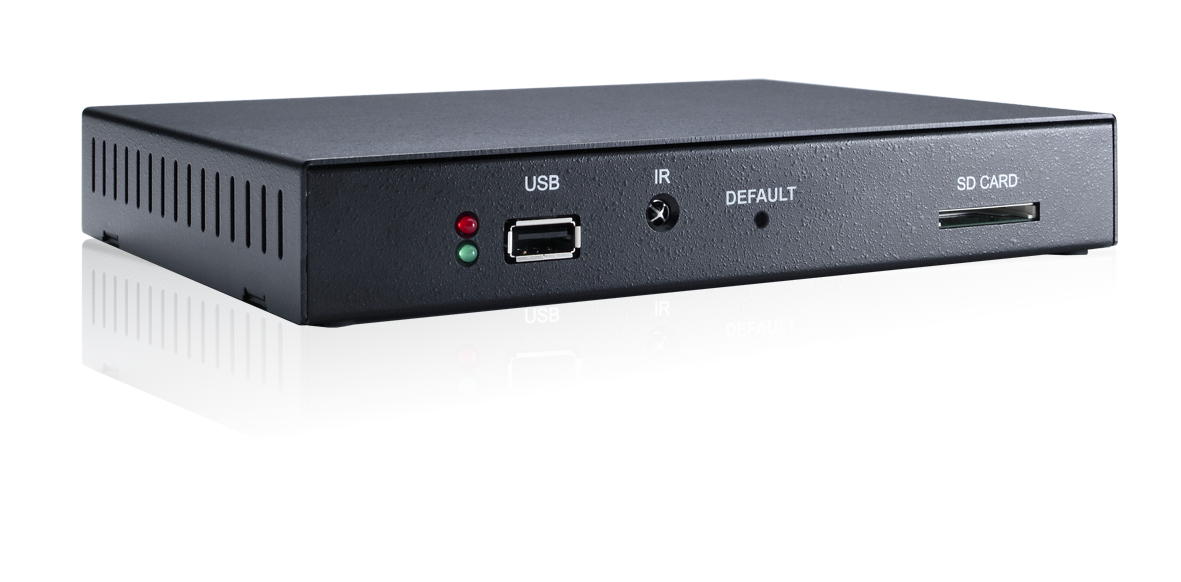 GV-3D People Counter
Something you should know.....
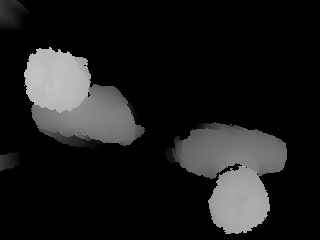 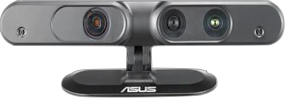 GV-3D People Counter
Features - Connecting Multiple GV-3D People Counter Device
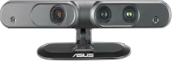 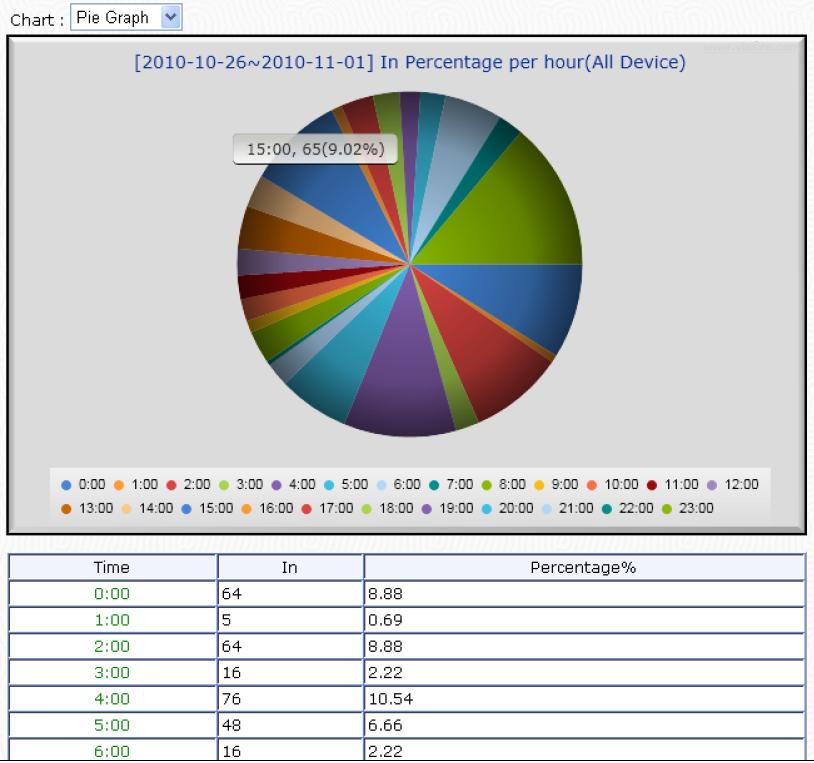 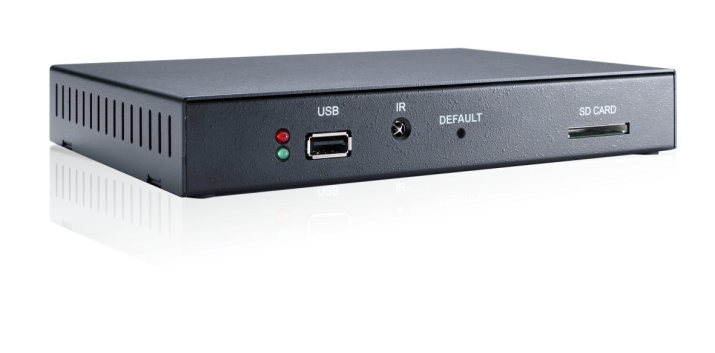 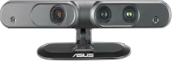 TCP/IP
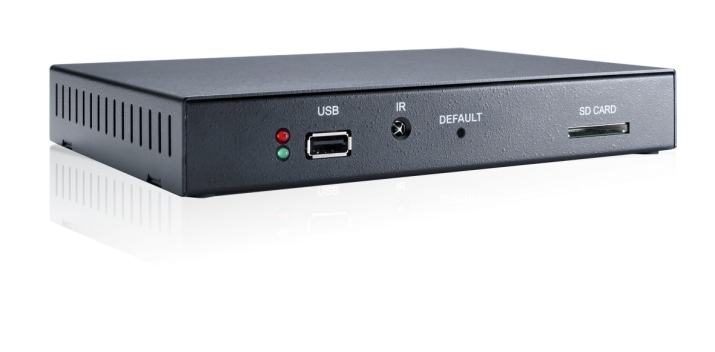 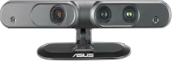 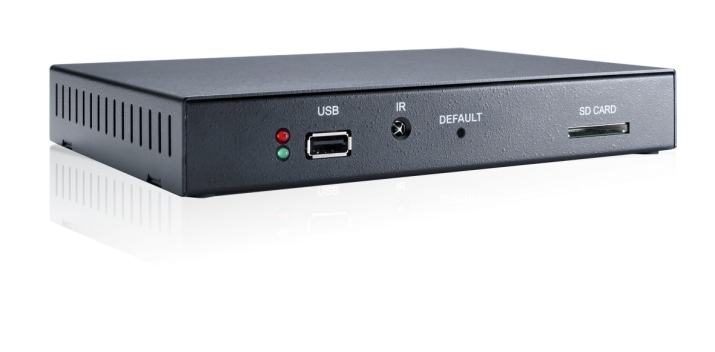 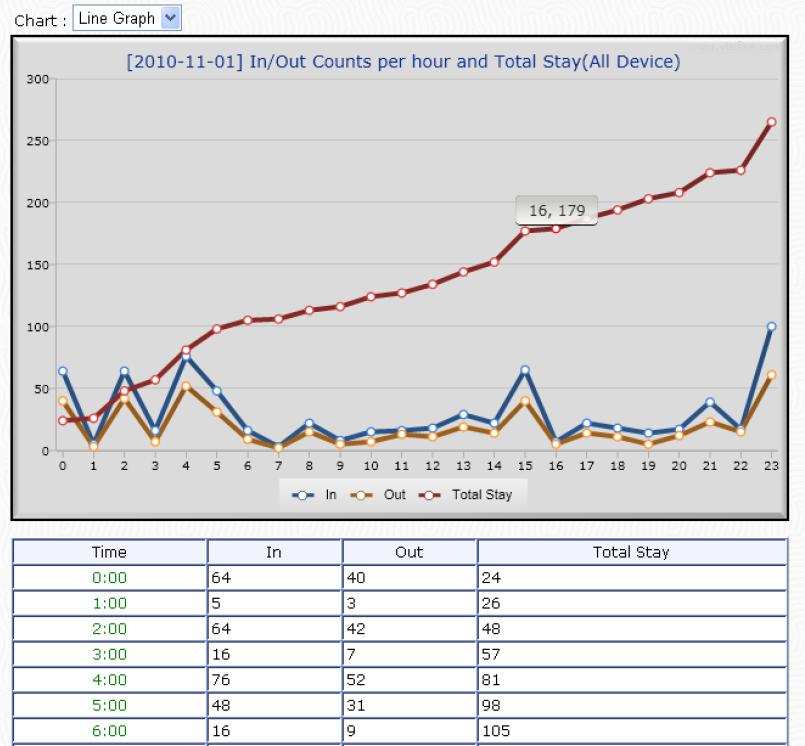 TCP/IP
TCP/IP
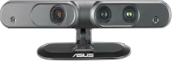 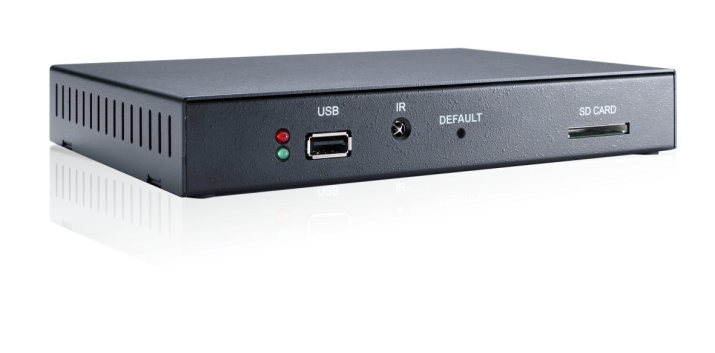 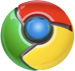 TCP/IP
Build-in Web Report Lite
via Build-in Web Report Lite
Max. 4 device
GV-3D People Counter
Features - Connecting Multiple GV-3D People Counter Device
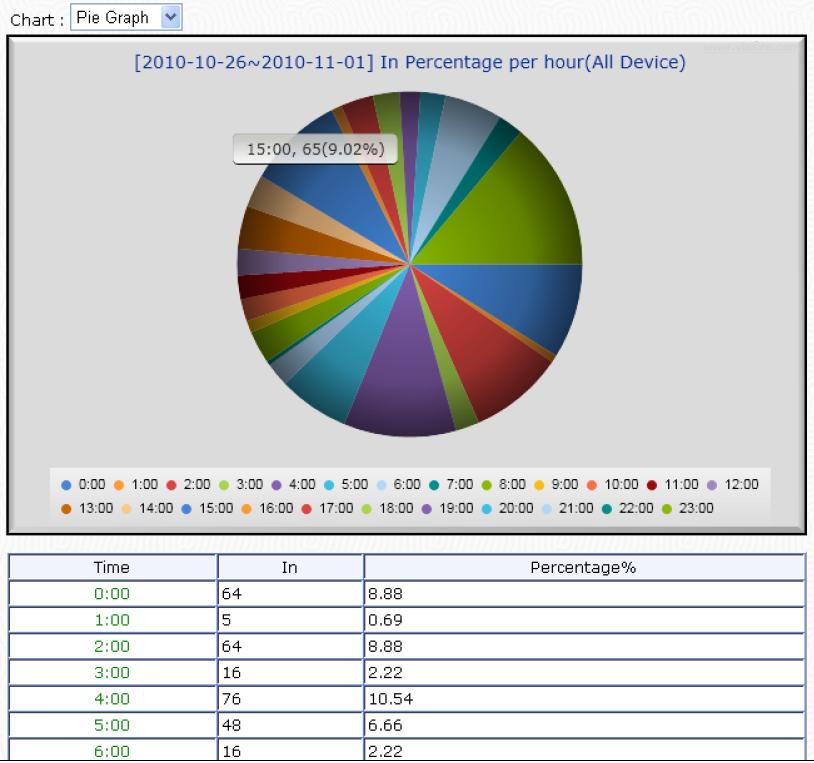 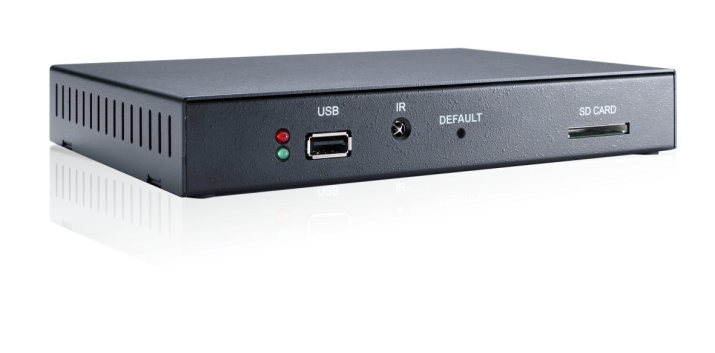 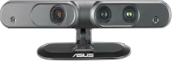 1 ~ 1000 device
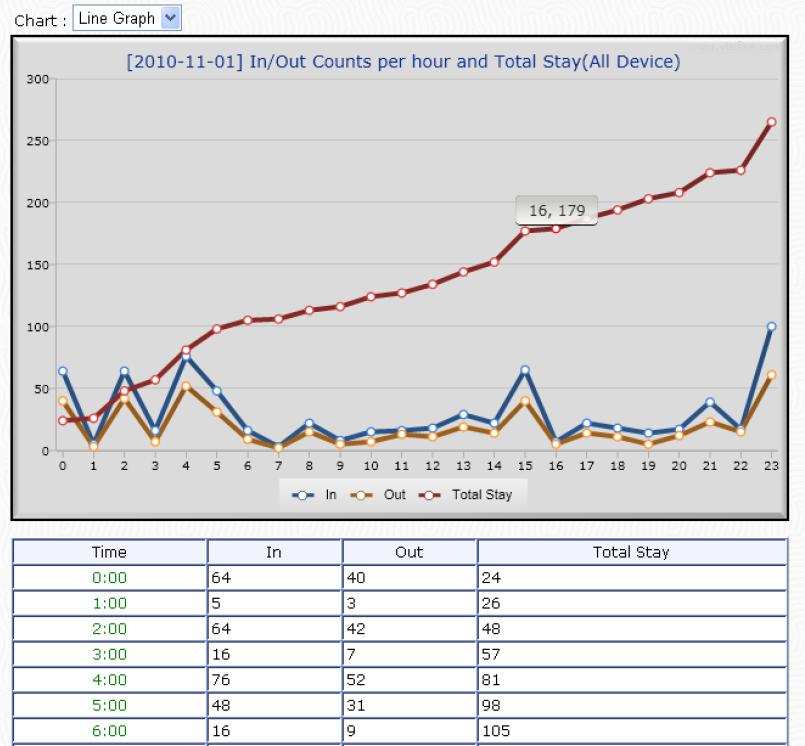 TCP/IP
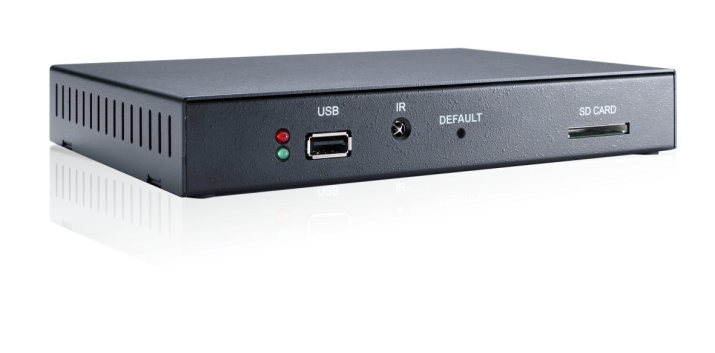 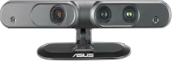 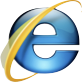 Web Report
via Web Report
Max. 1000 device
PEOPLE COUNTS
Up to 1000 units for large scale video surveillance
Collecting counting information from 3D People Counter
Email notification and I/O trigger when the number of people remaining exceeds the specific maximum
Group desired counting channels for data analysis
Competitive Advantages: GV-Web Report
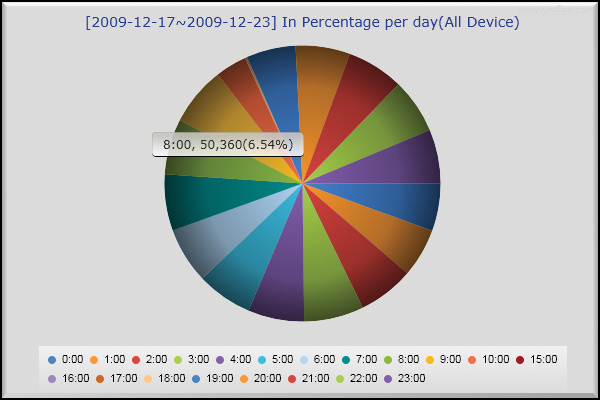 PEOPLE COUNTS
Counting result from iPhone / Android Phone
Generate counting results in hourly / monthly/yearly statistic with Pie / Bar / Line charts
Access people counting  / see the live view / playback from DVR/NVR via Web Report’s IE interface
Competitive Advantages: GV-Web Report
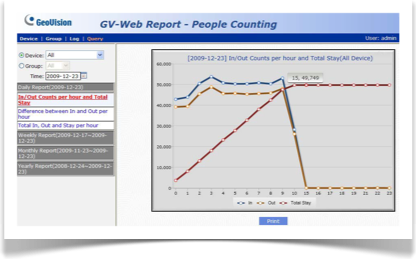 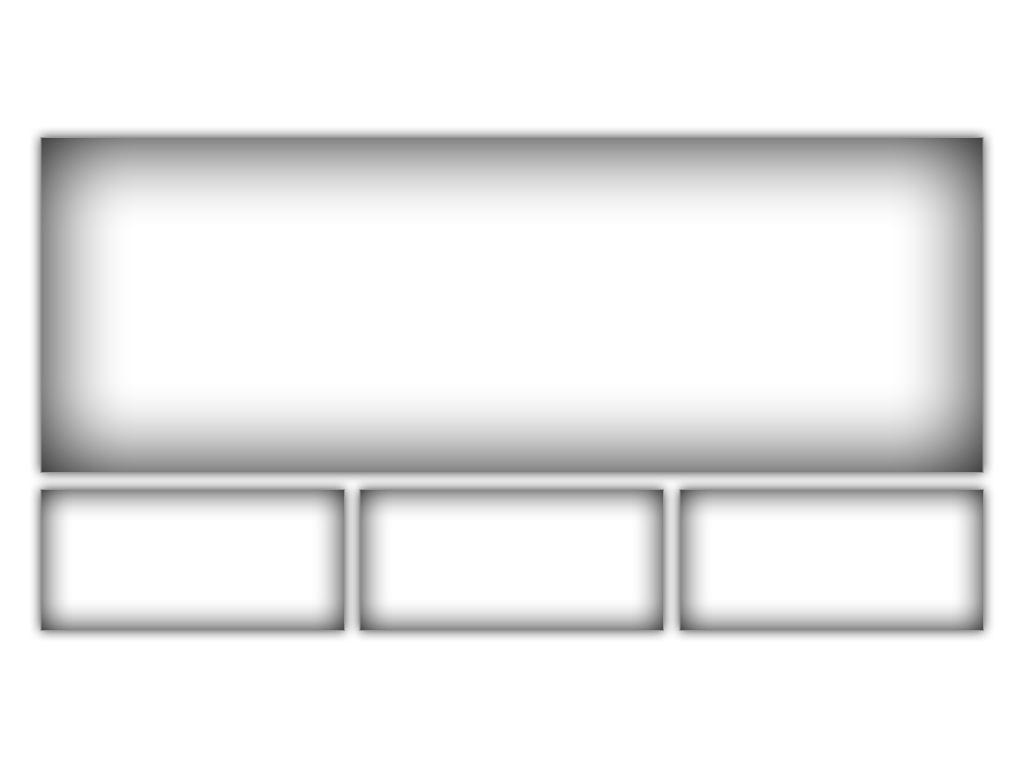 Thank You!
For more information:
Web Site: http://www.geovision.com.tw
E-Mail: support@geovision.com.tw
Phone: +866-2-8797-8376